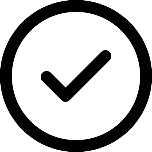 Imprimer une série d’affiches de la journée de l’événement pour chaque étage ou équipe. Voir les directives supplémentaires ci-dessous.
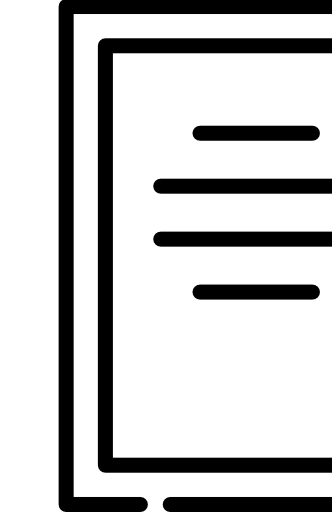 *La version anglaise de ce document est disponible ici : Version ANG
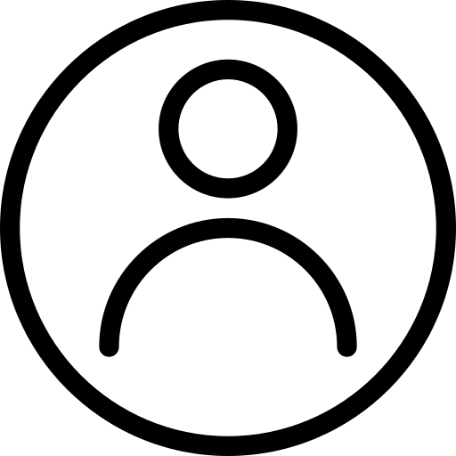 Carrefour du capitaine du nettoyage
Veuillez rassembler tout le matériel de nettoyage nécessaire. Des questions? Le capitaine du nettoyage pourra y répondre.

Merci de votre participation!
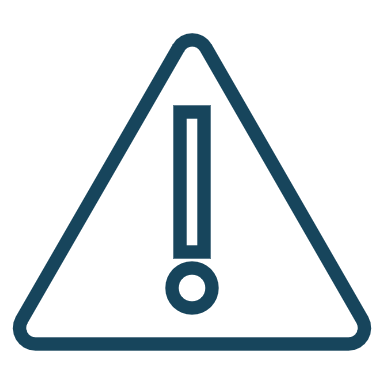 DÉCHIQUETAGE
Veuillez vous assurer que le matériel peut être déchiqueté.

Merci de votre participation!
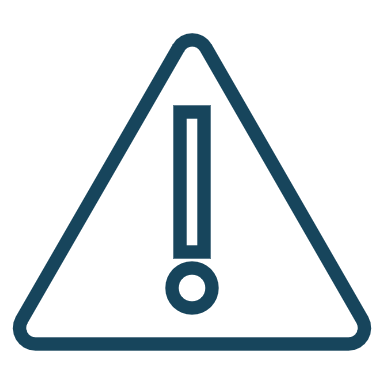 DÉCHETS
Veuillez séparer les déchets des produits recyclables et placer tous les déchets dans le bac prévu à cet effet.

Merci de votre participation!
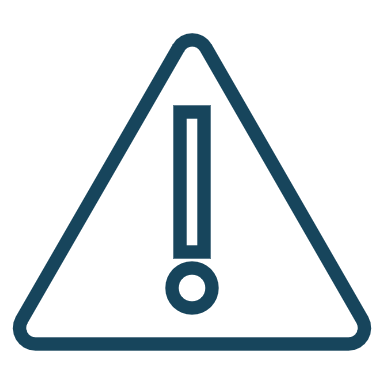 ÉLÉMENTS MULTIMÉDIAS
Tous les types de CD, DVD, etc., qui nécessitent une élimination sécuritaire.

Merci de votre participation!
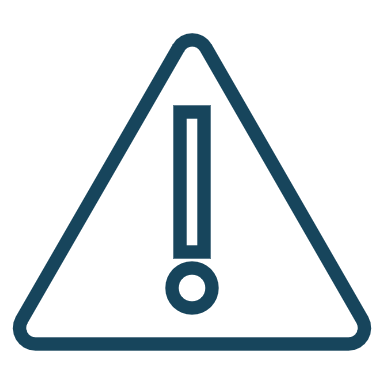 REMISE EN ÉTAT
Tous les biens excédentaires (technologie) doivent être identifiés et placés ici. S’ils sont trop lourds pour être déplacés, veuillez les étiqueter en conséquence.

Merci de votre participation!
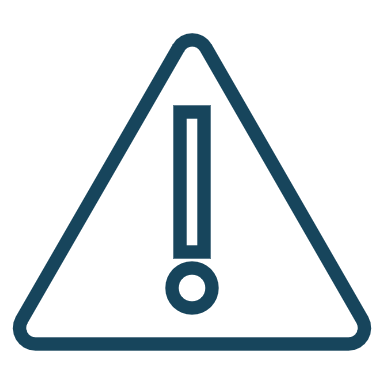 RECYCLAGE DU PAPIER
Veuillez séparer le papier des autres matériaux (c’est-à-dire le plastique et le métal). Tous les documents sécurisés ayant dépassé leur période de conservation doivent être déchiquetés. 

Merci de votre participation!
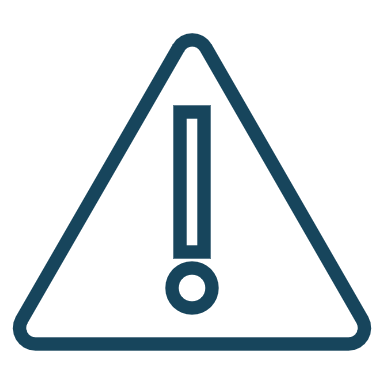 FOURNITURES DE BUREAU
Déposer les fournitures de bureau excédentaires dans les boîtes prévues à cet effet. Cela comprend les stylos, les cahiers, les agrafeuses, les règles, les ciseaux, les classeurs ou toute autre fourniture de bureau pouvant être utilisés. 

Merci de votre participation!
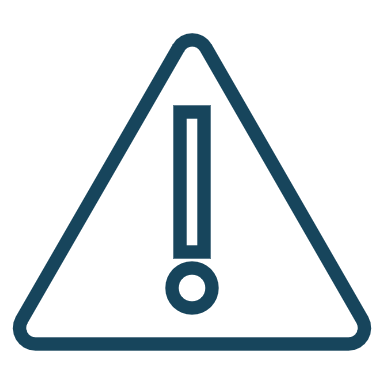 MOBILIER EXCÉDENTAIRE
À l’aide des étiquettes fournies, apposer la mention « excédentaire » sur tous les meubles brisés et inutilisés. 

Merci de votre participation!
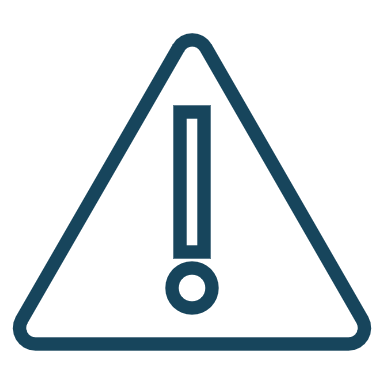 ÉQUIPEMENT DE TI
L’équipement de TI et les périphériques excédentaires doivent être placés ici pour être retournés à l’équipe de la TI.

Merci de votre participation!
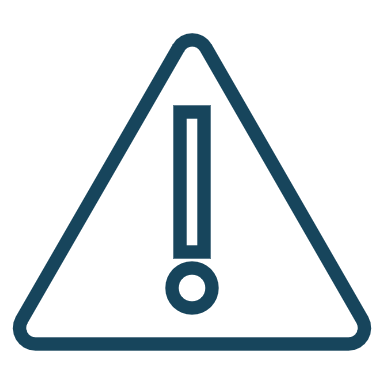 BIENS CONSERVÉS
Tous les biens opérationnels et identifiés pour conservation. Veuillez étiqueter le matériel selon les directives fournies dans votre guide. 

Merci de votre participation!
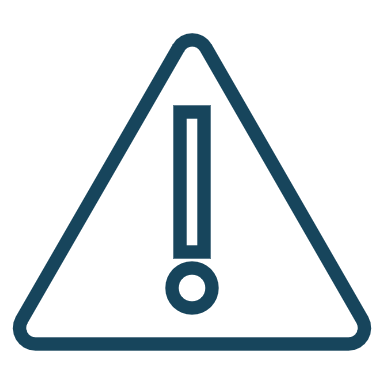 DÉSINFECTION
Veuillez utiliser le matériel de désinfection fourni pour nettoyer toutes les surfaces de contact. De l’EPI est également fourni, veuillez le porter conformément aux recommandations.

Merci de votre participation!